ES ir kitose užsienio valstybėse priimtų teismo nuosprendžių ir juose nustatytų aplinkybių įtaka Lietuvos Respublikoje baudžiamojon atsakomybėn traukiamų asmenų teisinei padėčiai Justas Namavičiusjustas.namavicius@tf.vu.lt2017.05.23(raudonai naujesni pamąstymai)
1
Apžvalga: kada užsienio valstybės teismo apkaltinamasis nuosprendis mums įdomus?
1. Atsižvelgimas į užsienio valstybės teismo apkaltinamąjį nuosprendį sprendžiant dėl baudžiamosios atsakomybės Lietuvoje. 
2. Nuosprendžio vykdymo perėmimas.
Laisvės atėmimo bausmės.
Baudos.
Atidėjus bausmės vykdymą / pritaikius lygtinį paleidimą.
Alternatyvių bausmių / baudžiamojo / medicininio poveikio priemonių.
3. Non bis in idem.
2
Atsižvelgimas į užsienio valstybės teismo apkaltinamąjį nuosprendį traukiant asmenį baudžiamojon atsakomybėn Lietuvoje
Teisės šaltiniai: 

BK 27 str. 4 d., 97 str. 1, 9 d. 
Pagrindų sprendimas 2008/675/TVR, 2008-07-24, dėl atsižvelgimo į apkaltinamuosius nuosprendžius Europos Sąjungos valstybėse narėse naujose baudžiamosiose bylose (OL 2008 L 220, p. 32).
1970 m. Europos konvencija dėl tarptautinio baudžiamųjų nuosprendžių pripažinimo, 56 str.
3
2008/675/TVR: Lygiavertiškumo principas
Užsienio valstybės teismo apkaltinamojo nuosprendžio teisinės pasekmės turi būti lygiavertės nacionalinio teismo nuosprendžio teisinėms pasekmėms
ikiteisminio tyrimo metu,
teisminio nagrinėjimo metu,
nuosprendžio vykdymo metu.
Tačiau užsienio valstybės teismo nuosprendis negali būti kvestionuojamas.
4
BK 97 str. turinys
1 d. ES arba kitos užsienio valstybės įsiteisėjęs teismo nuosprendis.
9 d. kliūtys: 
ordre public
nėra abipusio baudžiamumo
nėra minimalaus atsakomybės amžiaus pagal LR BK
nepakankama informacija
kiti tarptautinėse sutartyse nustatyti pagrindai
5
Teistumo nustatymas
Į užsienio šalies apkaltinamąjį nuosprendį neatsižvelgiama, jei teistumas pagal Lietuvos Respublikos teisę už atitinkamą veiką būtų išnykęs. – Išplaukia iš lygiavertiškumo principo.  
 Atviras klausimas, kaip spręsti priešingu atveju – teistumas pagal užsienio teisę išnykęs, pagal Lietuvos teisę – ne. Teistumas, kaip nuostata, artima bausmių skyrimui, vargu ar patenka į abipusio baudžiamumo taisyklės taikymo apimtį. Tad gali būti atsižvelgiama.
6
Taikymo atvejai (apžvalga)
Bausmės skyrimas.
Atleidimas nuo baudžiamosios atsakomybės.
Bausmės vykdymo atidėjimas / lygtinis paleidimas.
Bausmių bendrinimas pagal BK 63 str. 9 d., 64 str.? 
Senatis.
Procesas.
Veikų konkurencija?
7
Sankcijos skyrimas
Situacija. Užsienio valstybės teismo apkaltinamasis nuosprendis už nusikalstamą veiką. Lietuvoje sprendžiama dėl atsakomybės už naujos veikos padarymą.
8
Galimi taikymo atvejai:
Kaltininko asmenybės vertinimas (BK 50 str. 3 d., 54, 88 str. 2 d., 91 str.),
ar asmuo pirmą kartą teisiamas (BK 55 str.), 
recidyvas (BK 27 str. 1 d., 60 str. 1 d. 13 p.), 
pavojingas recidyvas (BK 27 str. 2-5 d., 56 str.).

LAT 2006-09-19, 2K-494/2006: ir išnykęs teistumas pagal užsienio valstybės apkaltinamąjį nuosprendį gali būti vertinamas kaip asmenį charakterizuojanti aplinkybė skiriant bausmę pagal BK 54 str. 2 d.
9
Atleidimas nuo baudžiamosios atsakomybės
1. situacija. Užsienio valstybės teismo apkaltinamasis nuosprendis už nusikalstamą veiką. Lietuvoje sprendžiama dėl atleidimo nuo baudžiamosios atsakomybės už kitos veikos padarymą.

ar veika padaryta pirmą kartą (BK 39, 40 str. 2 d. 1 p., 93 str.), 
ar asmuo yra pavojingas recidyvistas (BK 38 str. 2 d.), 
ar yra pagrindas manyti, kad asmuo nebedarys naujų nusikalstamų veikų (BK 38 str. 1 d. 4 p., 40 str. 2 d. 4 p.).
10
Atleidimas nuo baudžiamosios atsakomybės
2. situacija. Asmuo Lietuvoje sąlyginai atleidžiamas nuo baudžiamosios atsakomybės (BK 38 str. 3, 4 d., 40 str. 4, 5, 7, 8 d.), ir, nepasibaigus bandomajam laikotarpiui, užsienyje padaro naują nusikalstamą veiką, už kurią priimtas užsienio valstybės teismo apkaltinamasis nuosprendis.

Tačiau jeigu teismas panaikina sprendimą atleisti nuo baudžiamosios atsakomybės, spręsti dėl atsakomybės už užsienyje padarytą veiką jis negali.
11
Bausmės vykdymo atidėjimas / lygtinis paleidimas
1. situacija. Teismas sprendžia klausimą dėl bausmės atidėjimo arba lygtinio paleidimo iš įkalinimo įstaigos. 

BK 75 str. 1 d.: atsižvelgiant, ar bausmės tikslai bus pasiekti be realaus laisvės atėmimo.
BVK 157 str.: ar yra pagrindas manyti, kad asmuo nebedarys naujų nusikalstamų veikų.
BVK 158 str.: lygtinio paleidimo netaikymas už tam tikras nusikalstamas veikas.
12
Bausmės vykdymo atidėjimas / lygtinis paleidimas
2. situacija. Asmuo, kuriam Lietuvoje bausmės vykdymas buvo atidėtas arba buvo lygtinai paleistas iš įkalinimo įstaigos, užsienyje nuteisiamas už naują nusikalstamą veiką. 
Panaikinti bausmės vykdymo atidėjimą / lygtinį paleidimą galima, tačiau gali kilti keblumų dėl bausmių bendrinimo (sekantis skyrius).
13
Plg. Probacijos įstatymo 31 str. 2. 
„Probacijos vykdymo nutraukimo pagrindai yra: [...]
2) teismo nutartis vykdyti teismo paskirtą laisvės atėmimo bausmę ar likusią jos dalį; [...]
4) teismo nuosprendis (nutartis), kuriuo paskirta bausmė subendrinta su kita bausme probuojamajam padarius naują nusikalstamą veiką;“ [...]
14
Bausmių bendrinimas pagal BK 63 str. 9 d., 64 str.?
1. situacija. Asmuo teisiamas dėl nusikalstamos veikos Lietuvoje, kuri buvo padaryta prieš priimant (pirmąjį) užsienio valstybės apkaltinamąjį nuosprendį dėl kitos veikos – BK 63 str. 9 d.? 

2. situacija. Asmuo, neatlikęs užsienio valstybės nuosprendžiu paskirtos bausmės, padaro naują nusikalstamą veiką, už kurią yra teisiamas Lietuvoje – BK 64 str.?
15
Perimant bausmės vykdymą užsienio valstybės prašymu bendrinimas, kaip bausmės konversijos pasekmė, galimas. Tačiau kaip spręsti situaciją, jeigu atitinkamo užsienio valstybės prašymo nėra?
16
Bet kokiu atveju, bausmės bendrinimas neįmanomas, jei užsienyje paskirta bausmė pagal užsienio valstybės teisę nėra (visiškai) atlikta. 

PS 2008/675/TVR 3 str. 3 d.: 
„Atsižvelgimo į ankstesnius kitose valstybėse narėse priimtus apkaltinamuosius nuosprendžius, kaip numatyta 1 dalyje, pasekmės negali būti ankstesnių apkaltinamųjų nuosprendžių ir visų su jų vykdymu susijusių sprendimų užprotestavimas, panaikinimas ar peržiūrėjimas naują bylą nagrinėjančioje valstybėje narėje.“
17
Panevėžio apygardos teismas, 2017-04-06, Nr. 1-S-77-531/2017: 
asmuo, lygtinai paleistas iš įkalinimo įstaigos Ispanijoje, prašė subendrinti Madrido teismo paskirtą bausmę su Utenos raj. apylinkės teismo paskirta bausme pagal BK 64 str. 
– Lietuvos teismas negali panaikinti užsienio teismo sprendimo dėl lygtinio paleidimo, pats paskirdamas realų laisvės atėmimą.
18
Taip pat generalinis advokatas Yves Bot 2017-05-17 išvadoje ETT bylai Nr. C-171/16 – Beshkov. 
Kaltinamasis prašė subendrinti Sofijos teismo paskirtą bausmę su ankstesniu Klagenfurto (Austrija) teismo nuosprendžiu, kuriame dalis laisvės atėmimo bausmės vykdymo buvo atidėta.
- Sofijos teismas negali peržiūrėti ir pakeisti Austrijoje paskelbtos bausmės vykdymo būdo.
19
Jeigu užsienio teismo paskirta bausmė visiškai atlikta, užsienio valstybės teismo nuosprendis nėra kvestionuojamas. Tuomet bendrinimo klausimą galima svarstyti.
20
Ką sako 2008/675/TVR?
Darykit, ką norit. Bendras proporcingumo principas skiriant bausmę. 
3 str. 5 d.:

„Jeigu teisės pažeidimas, dėl kurio nagrinėjama nauja byla, buvo padarytas prieš paskiriant arba visiškai įvykdžius ankstesnį nuosprendį, 1 ir 2 dalimis [dalys] nereikalauja iš valstybių narių skiriant bausmes taikyti nacionalinių taisyklių, kai taikant šias taisykles užsienio šalyse priimtiems apkaltinamiesiems nuosprendžiams, būtų ribojamos teisėjo galimybės paskirti bausmę naujose bylose.

Tačiau valstybės narės užtikrina, kad tokiais atvejais jų teismai kita vertus gali atsižvelgti į kitoje valstybėje narėje priimtus ankstesnius apkaltinamuosius nuosprendžius.“
21
2008/675/TVR 9. konstatuojamoji dalis:
„3 straipsnio 5 dalis turėtų būti, inter alia, aiškinama atsižvelgiant į 8 konstatuojamąją dalį tuo atveju, jei nacionalinis teismas, nagrinėdamas naujas baudžiamąsias bylas ir atsižvelgdamas į kitoje valstybėje narėje anksčiau priimtą nuosprendį, laikosi nuomonės, kad tam tikro dydžio bausmė paskirta neviršijant pagal nacionalinę teisę nustatytų bausmės ribų, būtų neproporcingai griežta pažeidėjui, atsižvelgiant į jo aplinkybes, ir jei bausmės tikslą galima pasiekti švelnesne bausme, nacionalinis teismas gali atitinkamai sumažinti bausmės dydį, jei tą patį būtų buvę galima padaryti išimtinai vietinių bylų atveju.“
22
2008/675/TVR 8. konstatuojamoji dalis:
„jei baudžiamosios bylos nagrinėjimo metu valstybėje narėje turima informacijos apie kitoje valstybėje narėje priimtą ankstesnį apkaltinamąjį nuosprendį, reikėtų kuo labiau vengti atitinkamam asmeniui taikyti mažiau palankias sąlygas nei tos, kurios būtų taikomos tuo atveju, jei tai būtų buvęs nacionalinis apkaltinamasis nuosprendis.“
23
2008/675/TVR 14. konstatuojamoji dalis:
Teismo sprendimo ar jo vykdymo užprotestavimas apima, inter alia, situacijas, kai pagal antros valstybės narės nacionalinę teisę ankstesniu teismo sprendimu paskirta sankcija turi būti perimama arba įtraukiama į kitą sankciją, kuri tada turi būti veiksmingai įvykdyta, jeigu pirmas nuosprendis dar nebuvo įvykdytas arba jo vykdymas nebuvo perduotas antrai valstybei narei, [...]
24
Ką sako mūsų teisė?
BK 63, 64 str. šiuo klausimu tyli. Istoriškai vargu ar buvo rašomi tokiam atvejui.
BK 97 str. 1 d. „į teistumą [užsienyje taipogi] teismas atsižvelgia skirdamas bausmę už naujos nusikalstamos veikos padarymą“ – taigi ir bendrindamas bausmes?
25
Ką sako mūsų teismai?
Kauno apygardos teismas, 2016-08-31, Nr. 1S-1082-290/2016; ankstesnė instancija: Kėdainių raj. apylinkės teismas, 2016-07-28, Nr. N1-8-188/2012: 
Asmuo buvo 2012-01-31 nuteistas Kėdainių raj. apylinkės teismo pagal BK 135 str. keturiems metams (2012-06-20 apeliacinės instancijos pakeista į tris), 
nepradėjęs atlikti bausmės 2012-10-09 sulaikytas Latvijoje, 2015-01-08 nuteistas Latvijos Balvų raj. apylinkės teismo už kvalifikuotą vagystę dvejiems metams ir dvejiems mėnesiams, bausmę atliko įskaitant kardomąjį kalinimą, tuomet perduotas Lietuvai. 
Prašo subendrinti bausmes pagal BK 63 str. 9 d. ir įskaityti Latvijoje atliktą bausmę bei kardomąjį kalinimą.
26
Kauno apygardos teismas, 2016-08-31, Nr. 1S-1082-290/2016;  Kėdainių raj. apylinkės teismas, 2016-07-28, Nr. N1-8-188/2012
nusikalstamos
  veikos

                    2012.01.31/06.20       2012.09.10            2015.01.08
                         Nuteistas LT            Sulaikytas LV         Nuteistas LV
                               3 m.                                                    2 m. 2. mėn.
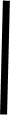 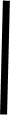 27
Prašymo atmetimo motyvai
Bendrinimas įmanomos tik perimant bausmės vykdymą, kitaip būtų apeita užsienio valstybės prerogatyva prašyti (arba neprašyti) teisinės pagalbos; 
Teismo nuosprendis Lietuvoje buvo priimtas anksčiau nei Latvijos teismo nuosprendis. 
Įgyvendinant PS 2008/675/TVR buvo padaryti tik BK 27 ir 97 str. pakeitimai, tačiau atitinkamos nuostatos bausmių bendrinimo taisyklėse numatyta nebuvo (Kauno apygardos teismas, 2017.05.04, Nr. 1S-345-594/2017).
28
Tačiau kitaip: Kauno apygardos teismas, 2017-02-17, T-41-238/2017:
2007-11-06 asmuo nuteistas Olandijoje laisvės atėmimu dvejiems metams ir šešiems mėnesiams, bausmę atliko. 
2009-02-21 Kauno apygardos teismo vienuolikai metų laisvės atėmimo,
Asmuo prašo subendrinti bausmes pagal BK 63 str. 9 d. 

Teismas: PS 2008/675/TVR 3 str. 1 d. nustatyto lygiavertiškumo principo bausmės turi būti bendrinamos.
Galutinė subendrinta bausmė: 12 m.
29
Šiokia tokia problema
Ar Kauno apygardos teismas galėjo iš dalies sumažinti Olandijos teismo paskirtą bausmę? 

Formaliai svetimos jurisdikcijos nepaisymas. 
Iš pažiūros užsienio valstybės intereso nėra, nes bausmė atlikta; tačiau hipotetiškai problemos galimos, jei dėl vienų ar kitų priežasčių ateityje Olandijos ar kitos valstybės teismui tektų atsižvelgti į Kauno apygardos teismo sprendimą.
30
Mano nuomonė
Subendrinti bausmes galima, tačiau itin ribota apimtimi: 
jeigu užsienio bausmė visiškai atlikta (tuomet BK 64 str. atkrinta, lieka BK 63 str. 9 d.); 
bendrinimas, atsižvelgiant į teisinėje pagalboje numatytas bausmių konversijos taisykles, apskritai įmanomas: (pvz., pagal užsienyje paskirtos sankcijos pobūdį ar pan.);
 užsienio valstybės nuosprendis neliečiamas (pvz., „išbendrinant“ pirmąjį nuosprendį ir dalinai sumažinant užsienio valstybės bausmę; bet gal ir nieko tokio, nes užsienio bausmė šiaip ar taip atlikta).
	Po LAT Nr. 2K-292-303/2020 diskusija bent jau kol kas teorinė.
31
Taigi kas apskritai lieka
Visiškas bausmių sudėjimas.
Dalinis sudėjimas tik tuomet, jei užsienio teismo paskirta bausmė yra didesnė (visgi galima diskutuoti, jei bausmė įvykdyta).
32
Senatis
Situacija: asmuo padaro nusikalstamą veiką Lietuvoje, vėliau padaro kitą veiką, už kurią nuteisiamas užsienio valstybėje. Lietuvoje sprendžiamas klausimas dėl galimo senaties termino dėl pirmosios veikos. 
Ar senaties eiga nutrūksta dėl veikos padarymo užsienio valstybėje (BK 95 str. 8 d., 96 str. 4 d.)? 
LAT 2012.05.22, Nr. 2K-274/2012 (dar neįgyvendinus pagrindų sprendimo); LAT 2016-06-16, Nr. 2K-7-2-699/2016: į užsienio valstybėje priimtą nuosprendį taikant senaties nuostatas yra atsižvelgiama.
33
Procesas
Suėmimas, BPK 122 str.: buvęs teistumas kaip kriterijus vertinant įtariamojo elgesį. 
Justicijos sprendimų turinys: BPK 219 str. 2 d., 265, 302, 304 str. 4 d., 427 str. 
Apskundimas įmanomas tik Lietuvoje priimto teismo nuosprendžio atžvilgiu.
34
Veikos požymių aiškinimas / konkurencija
Klausimas įdomus tik tokiais atvejais, jei užsienyje ir Lietuvoje padarytos veikos nesudaro tos pačios procesinės veikos (kitaip galioja non bis in idem principas). 

Pvz., asmuo įgyvendina vagystę užsienyje, o grobį realizuoja Lietuvoje. Jei užsienyje asmuo nuteisiamas už vagystę, į tai reikėtų atsižvelgti sprendžiant dėl baudžiamosios atsakomybės pagal BK 189 str. – arba apskritai nėra tinkamo subjekto, arba apėmimas.
35
Dėkoju už dėmesį.
36